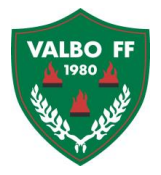 Valbo FF P-2013
Föräldramöte 10/5 2023
Agenda
Svensk fotboll, Valbo FF och laget
Ledare
Spelform
Träningar
Matchspel
Kommunikation
Ekonomi
Föreningsaktiviteter
Föräldragrupp
Svensk fotboll, Valbo FF och vårt lag
Vi arbetar enligt de riktlinjer som finns framtagna inom svensk fotboll med utgångspunkt i barnkonventionen:
Fotboll för alla
Barn och ungdomars villkor
Fokus på glädje, lärande och ansträngning
Hållbart idrottande
Fair play

Mer information: Riktlinjer
Tränarutbildning C för oss ledare
För att skapa en Valboanda så finns det fem kärnvärden (Glädje, En för alla – alla för en, Visa hjärtat, Fair play och Respekt) som styr och bildar ramen för vår ungdomsverksamhet. Inom denna ram har vi alla frihet att agera med sunt förnuft.
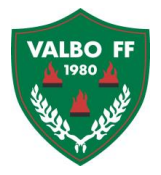 Ledare
Stefan Forsberg (Frans pappa)
Andreas Svärd (Noels pappa)
Johan Lööke (Oliver Ls pappa)
Per Lindström ( Tims pappa)

Vi behöver fler ledare!!!

Kontaktuppgifter till oss finner ni i laget.se
Spelform
Vi spelar 7 mot 7 (1 målvakt och 6 utespelare)
Vi spelar på en plan med måtten 50x30m
Vi spelar 3x20 min
Vi spelar med färre regler än seniorfotboll

Mer information finns på: Spelform 7 mot 7
Träningar
Träning på måndagar och onsdagar 16:30-17:30 på Åbyvallen, C-plan. 
Träningar läggs ut som aktiviteter i laget.se så att vi alla vet när träningarna är. Vi försöker har en så god framförhållning som möjligt. Innan kommande veckans träningar kommer en kallelse ut för anmälan. Genom anmälan vet vi ledare hur många som kommer.
Det finns möjlighet att träna två ggr i veckan om man vill.
Vi blandar färdighetsövningar, stafetter med matchspel. Vi ska ha roligt!
Under säsongen kommer de som vi vara målvakt få grundläggande målvaktsträning
Under juli tar vi ett uppehåll då det är många som är borta på semester för att sedan fortsätta i augusti. Planerar att träna september ut.
Matchspel
Vi har 2 lag i serien, röda laget och svarta laget, så att spelarna får möjlighet att spela många matcher. Första seriematchen är den 20/5 och sista seriematchen är planerad till 23/9.
Vi kommer försöka blanda så att alla får spela med alla. Vi är ca 30 så 15 per lag kommer att kallas. Det är alltid några som inte kan spela.
Vi spelar 3x20 min vilket gör att det kan bli så att man spelar endast 2 perioder (om vi är många)
Vi kommer att endast spela seriematcher (ingen tabell) och eventuella träningsmatcher och cup.
Alla ska få spela lika mycket och alla ska få prova på alla roller.
Anmälan till match görs i laget.se
Rätt förutsättningar vid träning och match
För att bibehålla intresset och för att vi ska ha roligt tillsammans behöver vi tillsammans skapa rätt förutsättningar.
Vi vill att barnen lyssnar när vi ledare pratar och instruerar. Vi kommer inte att acceptera något annat.
Vi vill att barnen ska vara delaktiga i träningen och i övningar.
Vi vill lära barnen hur man är en bra lagkamrat och hur man spelar Fair play.

Mat och sömn är viktigt!
Kommunikation
Vi använder främst laget.se som kommunikationskanal. 
Där kommunicerar vi:
Kallelser till träningar via mejl och laget.se app. Vi försöker ha så bra framförhållning så att vi alla kan planera.
Nyheter och utskick vidare via mejl och laget.se app
Supertext. Hela gruppen. Enklare och kortare kommunikation via app en Supertext
Telefon och SMS för direktkontakt mellan ledare och förälder
Föräldramöten
Ekonomi
Ett lagkonto finns skapat för laget med ett tillhörande Swish-nummer. Josefin Broman kommer vara lagets kassör.
Aktiviteter för försäljning och sponsring till laget för att bygga en lagkassa.
Övriga lagaktiviteter
Föreningsaktiviteter
Försäljning och utkörning av jord/kol. Klart för i år men det kommer fler år!
Bemanning vid match på Åbyvallen (café, entré och bollkallar) -  i kalendern
Spring för livet
Städdag

Övriga lagaktiviteter för bra sammanhållning
Föräldrargrupp
Det är vi föräldrar som gör det möjligt för att våra barn att ha roligt genom fotbollen. Kontakta någon av oss ledare om du kan hjälpa till!
Runt laget kommer det framöver att finnas behov av en föräldragrupp som hjälper till med aktiviteter vid sidan av träningar och matcher. Det kan vara försäljning av fika på matcher, hjälpa till vid föreningsaktiviteter t.ex. match på Åbyvallen. 
Tillsammans hjälps vi åt och alla behöver hjälpa till!
Vi behöver en förälder som kan fördela och koordinera föreningsaktiviteter och schemaläggning av aktiviteter utanför våra egna matcher.